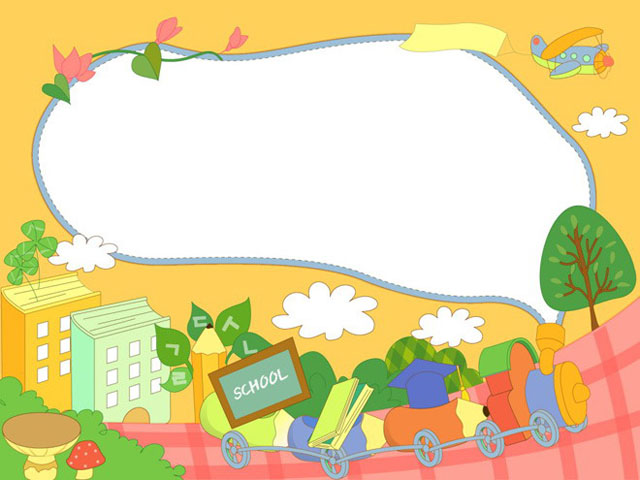 CHÀO MỪNG CÁC CON
ĐẾN VỚI TIẾT HỌC
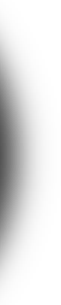 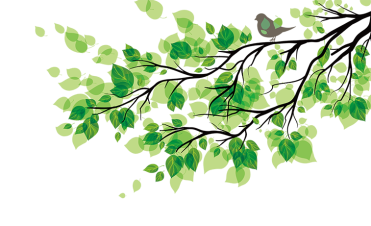 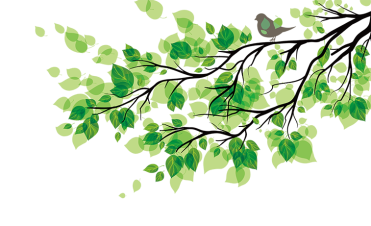 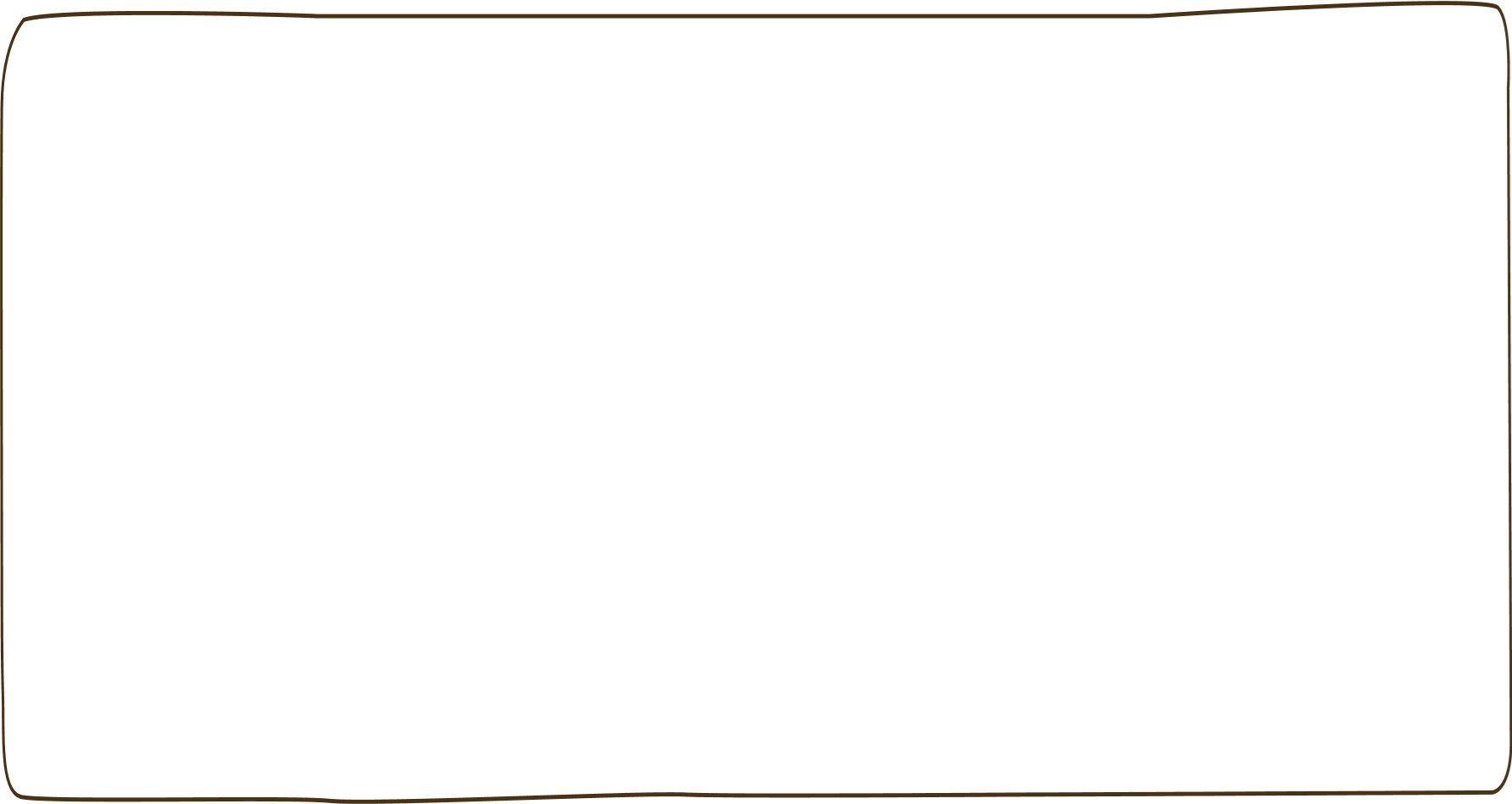 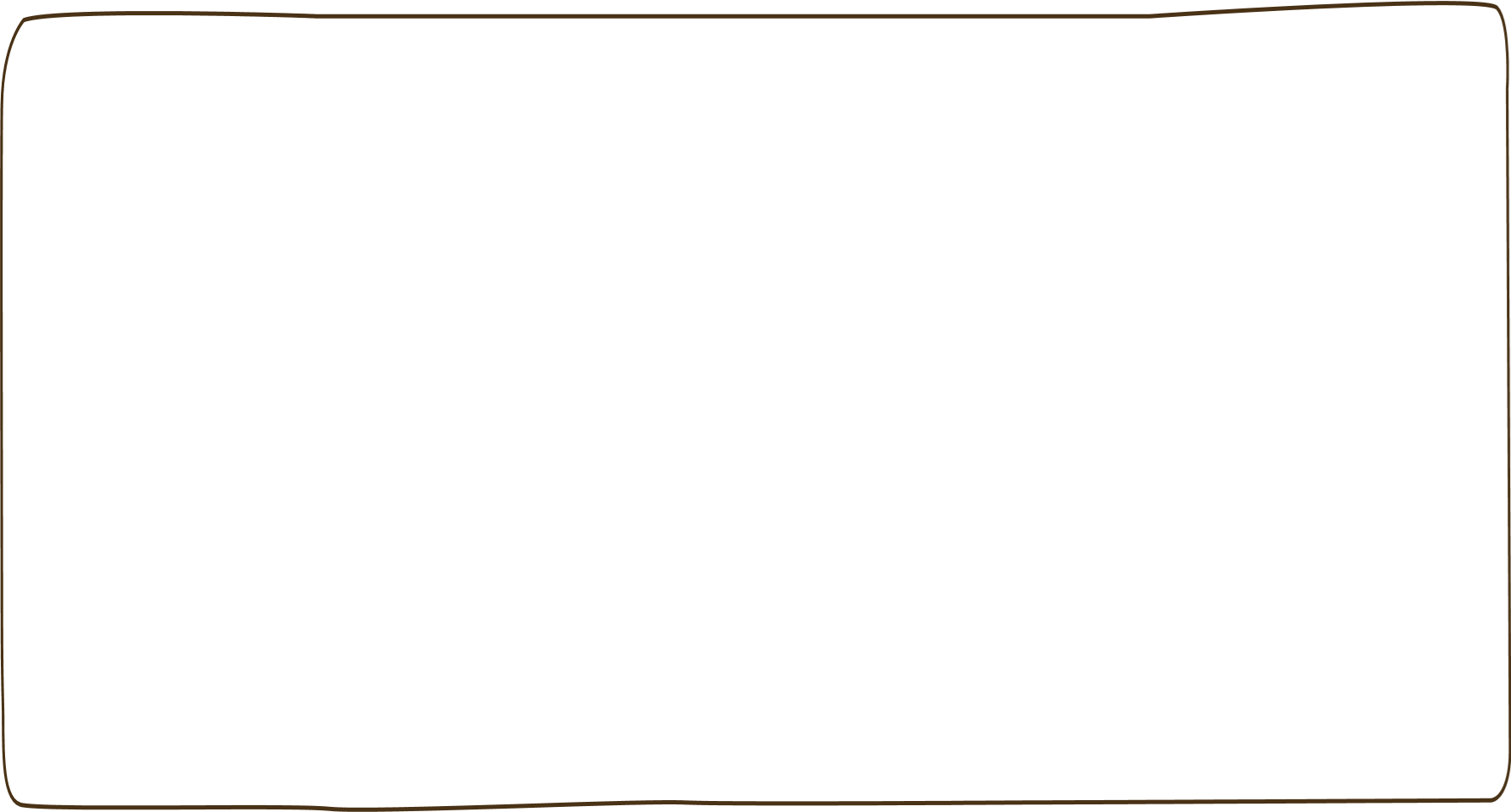 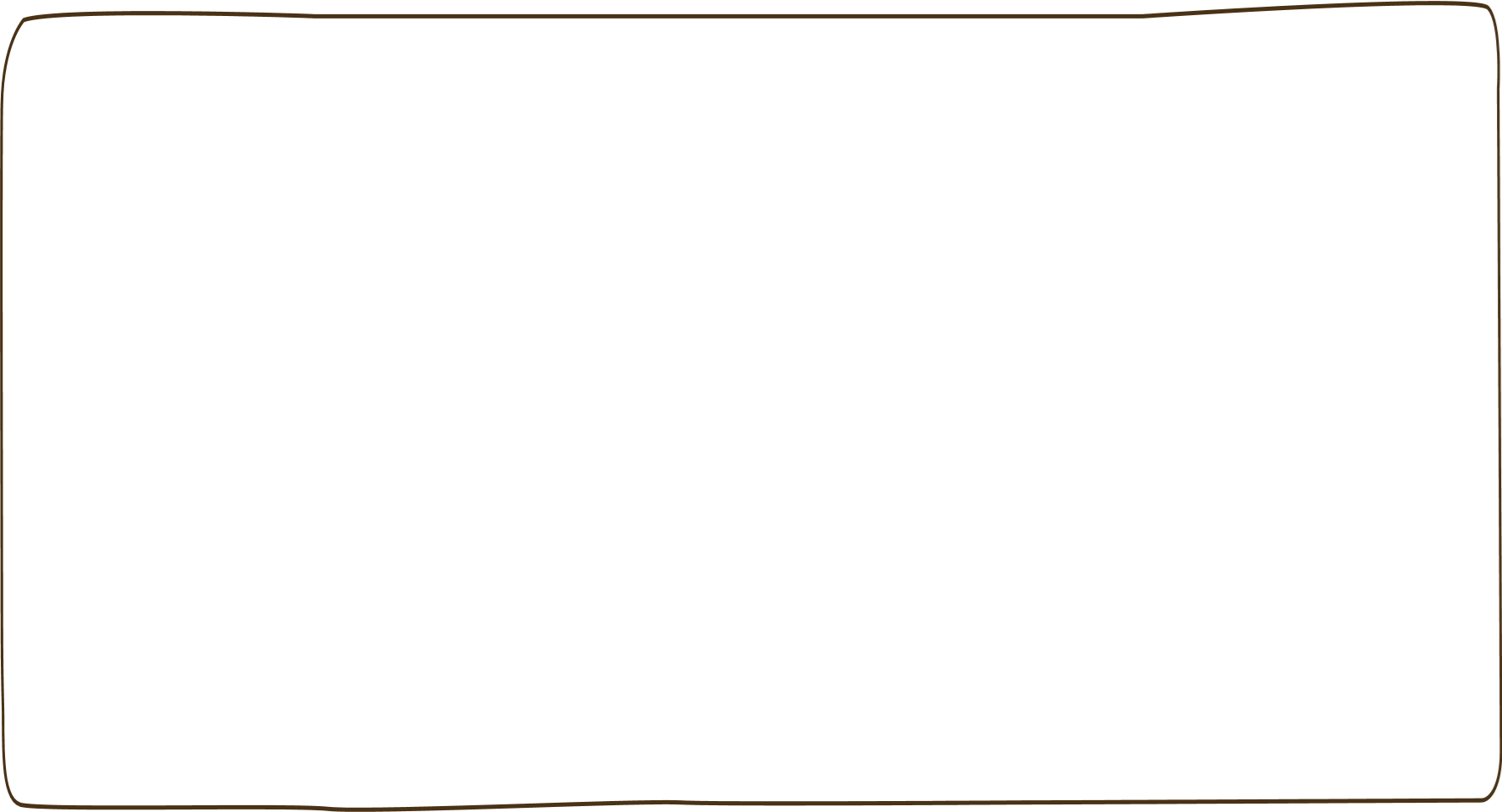 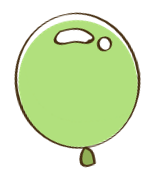 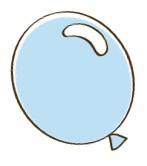 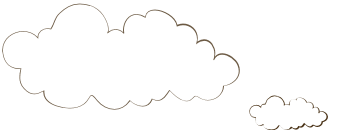 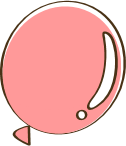 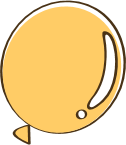 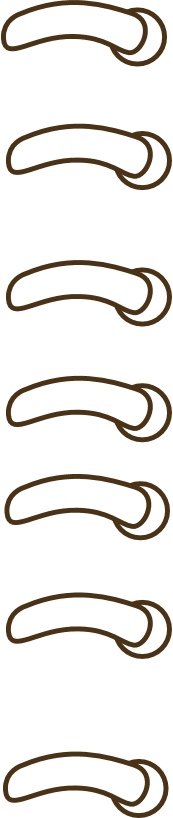 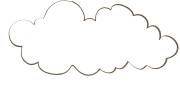 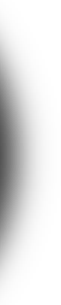 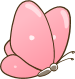 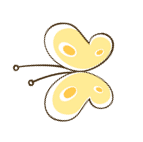 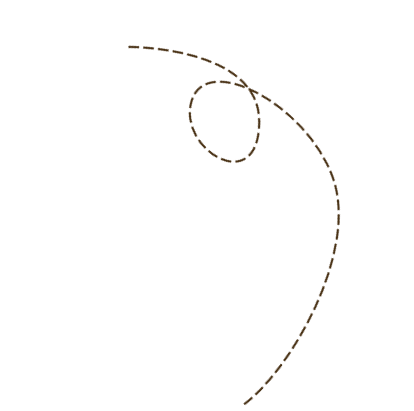 Khởi động
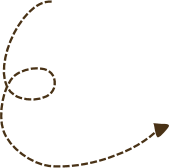 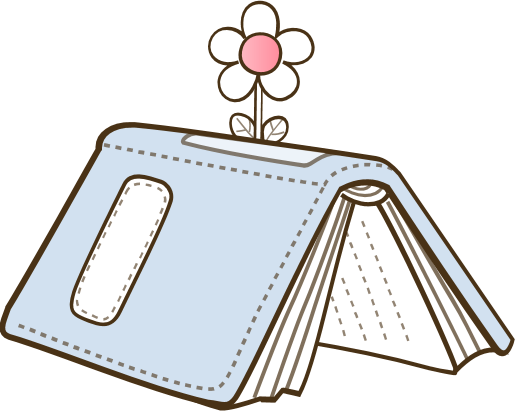 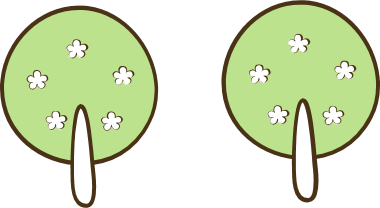 [Speaker Notes: Bài giảng được thiết kế bởi: Vũ Hồng]
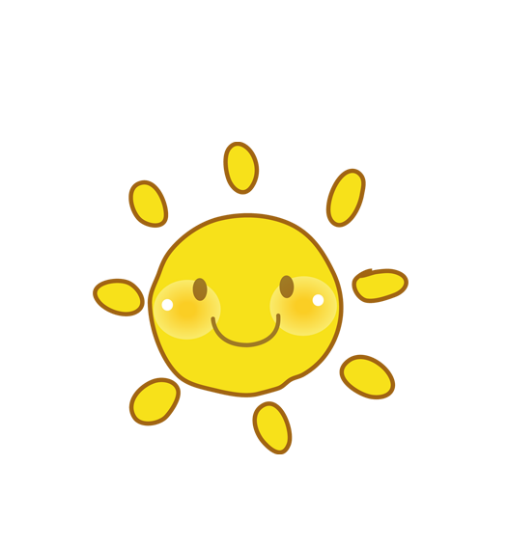 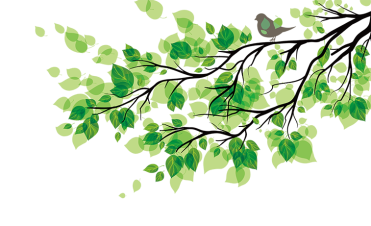 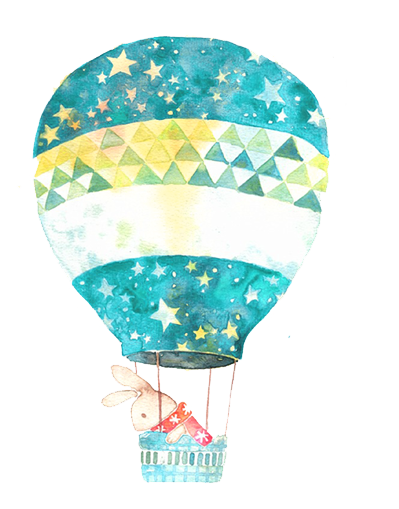 To¸n
Bài 24: Luyện tập
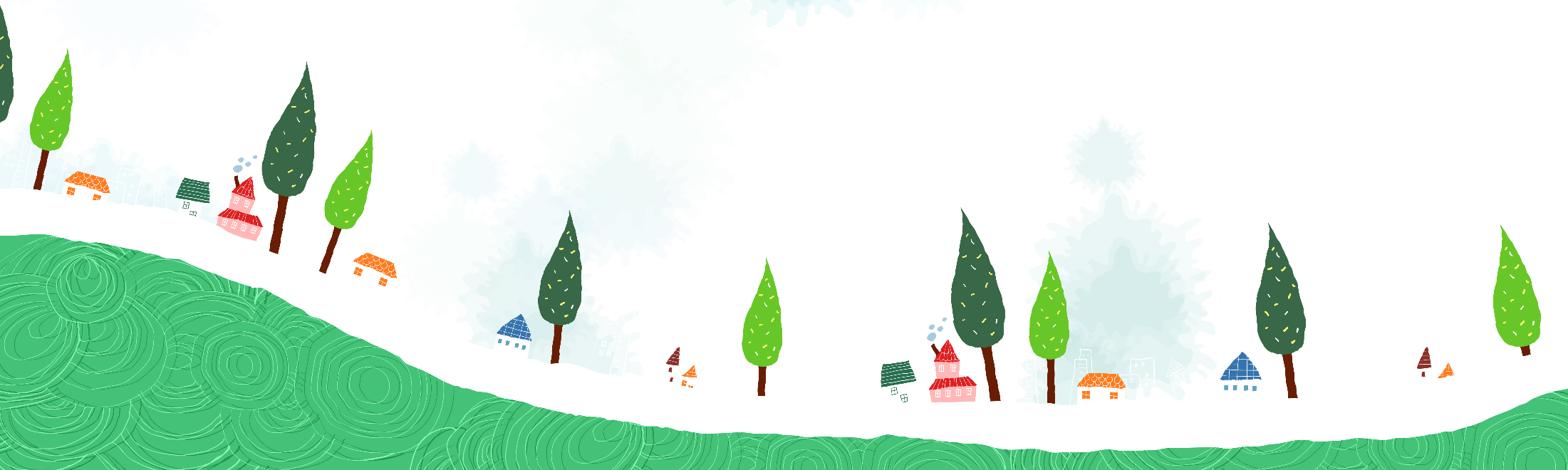 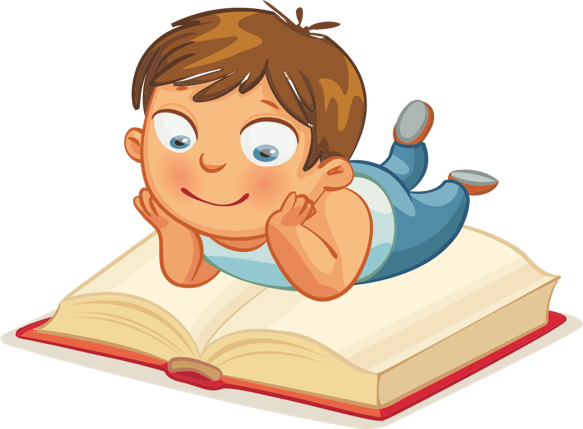 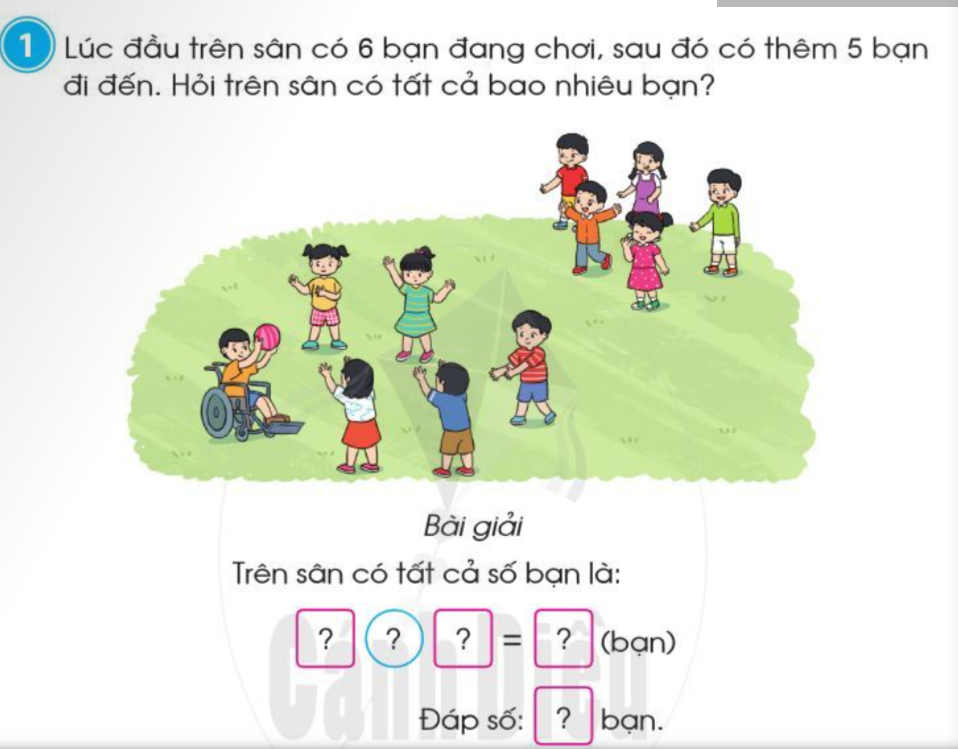 11
+
5
6
11
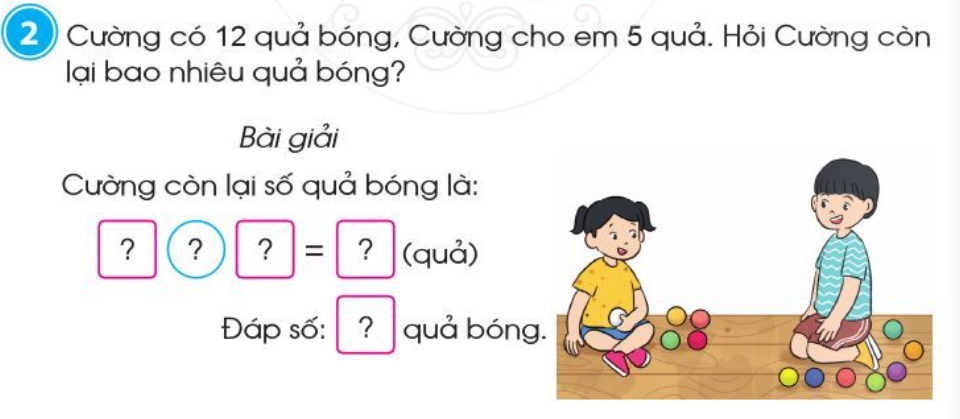 12
-
5
7
7
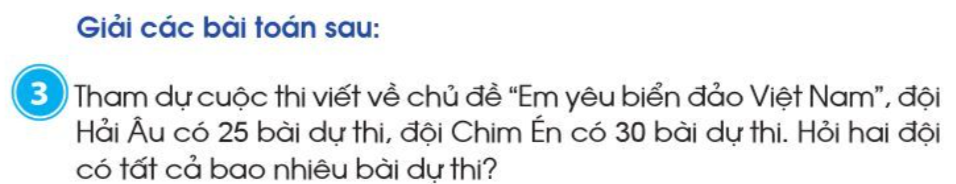 Bài giải
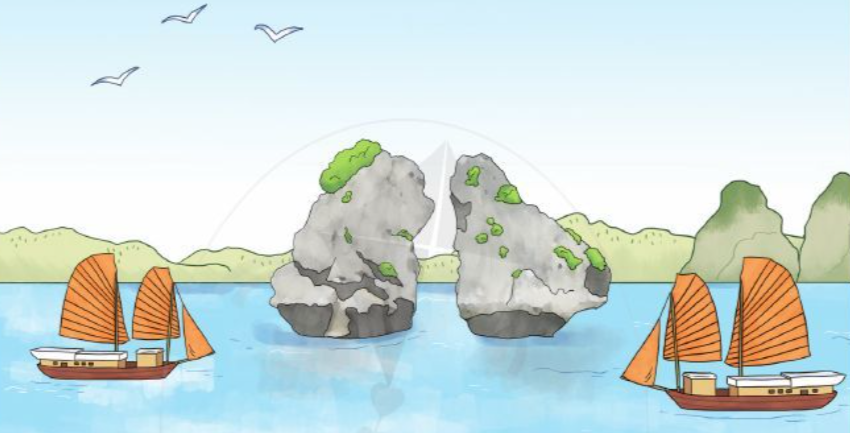 Hai đội có tất cả số bài dự thi là:
25 + 30 = 55 (bài thi)
Đáp số: 55 bài thi
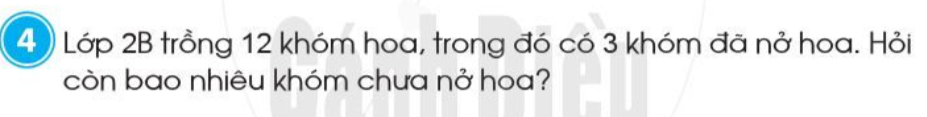 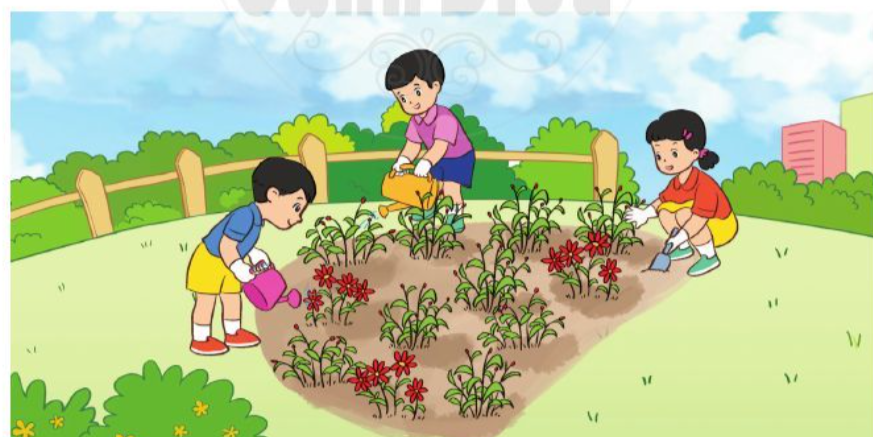 Bài giải
Còn số khóm hoa chưa nở là:
12 - 3 = 9 (khóm hoa)
Đáp số: 9 khóm hoa
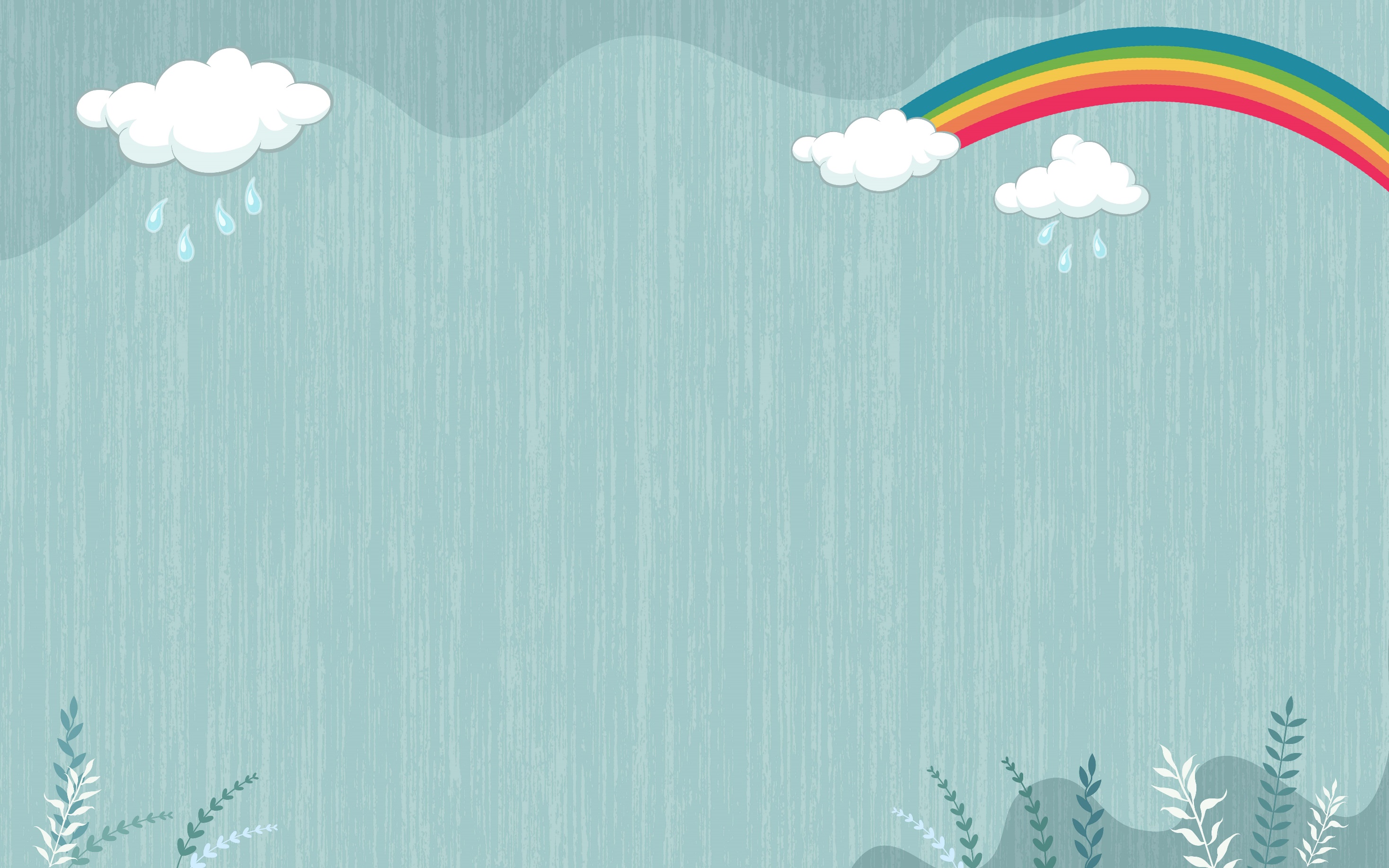 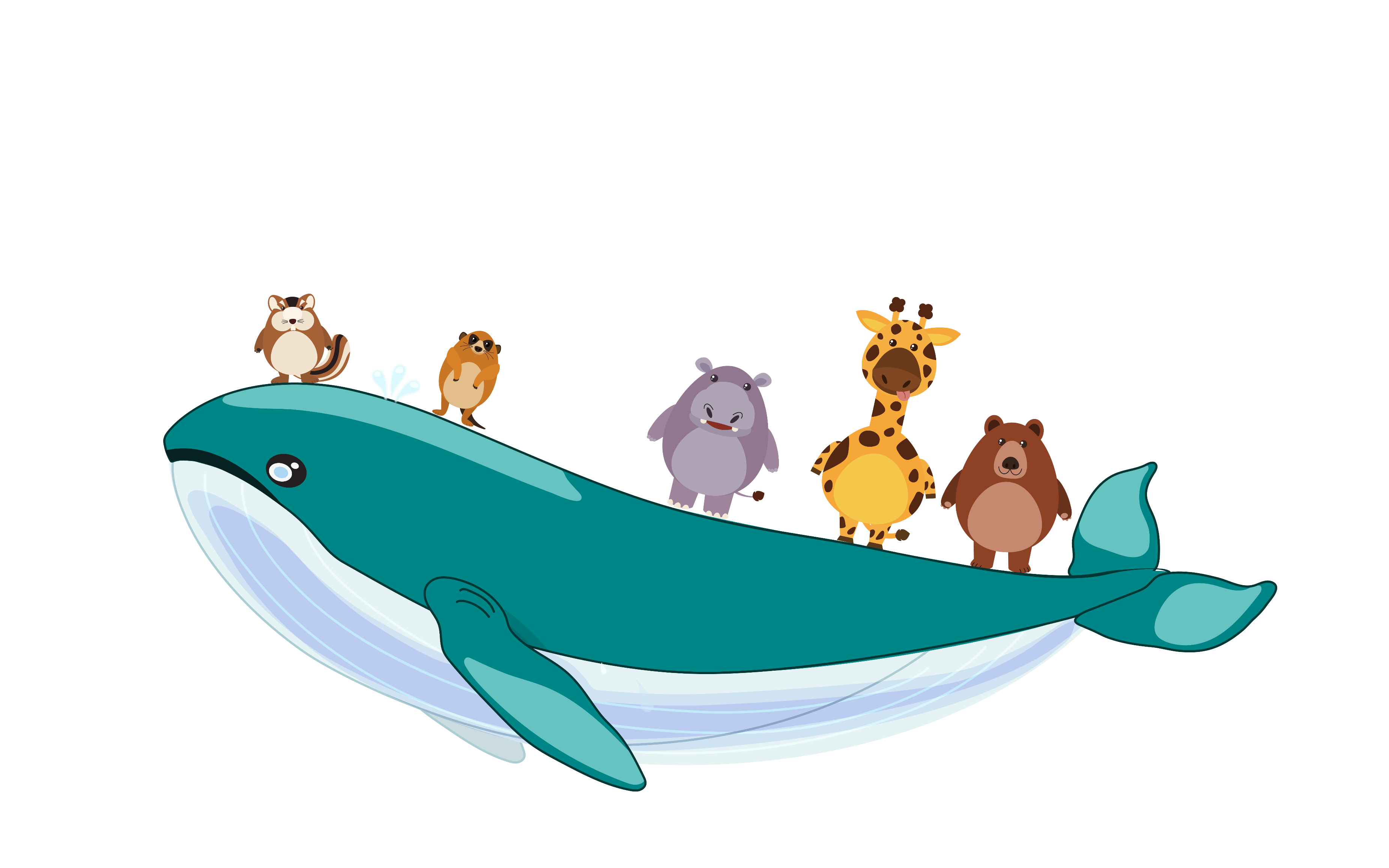 HẸN GẶP LẠI